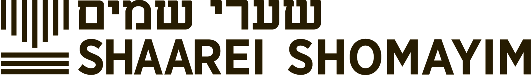 ספר מלאכי- The Book of Malachi
The Last of the Prophets
Rabbi Sammy Bergman
A Quick Read of Chapter 1
A Quick Read of Chapter 1
A Quick Read of Chapter 1
What Stands out About Chapter 1?
Who was מלאכי? When did he prophesy?Megillah 15a
אָמַר רַב נַחְמָן מַלְאָכִי זֶה מָרְדֳּכַי וְלָמָּה נִקְרָא שְׁמוֹ מַלְאָכִי שֶׁהָיָה מִשְׁנֶה לַמֶּלֶךְ 
מֵיתִיבִי בָּרוּךְ בֶּן נֵרִיָּה וּשְׂרָיָה בֶּן מַעֲשֵׂיָה וְדָנִיֵּאל וּמׇרְדֳּכַי בִּלְשָׁן וְחַגַּי זְכַרְיָה וּמַלְאָכִי כּוּלָּן נִתְנַבְּאוּ בִּשְׁנַת שְׁתַּיִם לְדָרְיָוֶשׁ תְּיוּבְתָּא
Rav Naḥman said: Malachi the prophet is in fact Mordecai, and why was he called Malachi? To indicate that he was second to the king [melekh], as Mordecai was appointed such, as is recorded at the end of the Megilla. 
The Gemara raises an objection from the following baraita: Baruch, the son of Neriah; Seraiah, the son of Mahseiah; Daniel; Mordecai; Bilshan; Haggai; Zechariah; and Malachi; all prophesied in the second year of the reign of Darius. The fact that the baraita mentions Mordecai and Malachi separately indicates that they were two different people. The Gemara concludes: This is indeed a conclusive refutation.
Who was מלאכי? When did he prophesy?Megillah 15a
תַּנְיָא אָמַר רַבִּי יְהוֹשֻׁעַ בֶּן קׇרְחָה מַלְאָכִי זֶה עֶזְרָא וַחֲכָמִים אוֹמְרִים מַלְאָכִי שְׁמוֹ 
אָמַר רַב נַחְמָן מִסְתַּבְּרָא כְּמַאן דְּאָמַר מַלְאָכִי זֶה עֶזְרָא דִּכְתִיב בִּנְבִיאוּת מַלְאָכִי בָּגְדָה יְהוּדָה וְתוֹעֵבָה נֶעֶשְׂתָה בְיִשְׂרָאֵל וּבִירוּשָׁלִָם כִּי חִלֵּל יְהוּדָה קֹדֶשׁ ה׳ אֲשֶׁר אָהֵב וּבָעַל בַּת אֵל נֵכָר ּמַאן אַפְרֵישׁ נָשִׁים גּוֹיוֹת עֶזְרָא דִּכְתִיב וַיַּעַן שְׁכַנְיָה בֶן יְחִיאֵל מִבְּנֵי עֵילָם וַיֹּאמֶר לְעֶזְרָא אֲנַחְנוּ מָעַלְנוּ בֵאלֹהֵינוּ וַנּוֹשֶׁב נָשִׁים נׇכְרִיּוֹת
It is taught in a baraita: Rabbi Yehoshua ben Korḥa said: Malachi is in fact Ezra. And the Rabbis say otherwise: Malachi was his real name, and it was not merely another name for Ezra or another prophet.
Rav Naḥman said: It stands to reason that indeed, they are one and the same person, like the opinion of the one who said that Malachi is Ezra, since there is a similarity between them, as it is stated in Malachi’s prophecy: “Judah has dealt treacherously, and a disgusting thing has been done in Israel and in Jerusalem; for Judah has profaned the sanctity of the Lord which he loved, and has married the daughter of a strange god” (Malachi 2:11).
Who was מלאכי? When did he prophesy?Don Isaac Abravanel
Abravanel argues that Malachi wasn’t Ezra
He reject the Talmud’s proof.
Ezra is not referred to as a prophet
וְהִתְנַבִּ֞י חַגַּ֣י (נביאה) [נְבִיָּ֗א] וּזְכַרְיָ֤ה בַר־עִדּוֹא֙ נְבִיַּאיָּ֔א עַל־יְה֣וּדָיֵ֔א דִּ֥י בִיה֖וּד וּבִירוּשְׁלֶ֑ם בְּשֻׁ֛ם אֱלָ֥הּ יִשְׂרָאֵ֖ל עֲלֵיהֽוֹן׃ {ס}         
Then the prophets, Haggai the prophet and Zechariah son of Iddo, prophesied to the Jews in Judah and Jerusalem, aLit. “with the name of the God of Israel upon them.”inspired by the God of Israel.-a 
בֵּאדַ֡יִן קָ֠מוּ זְרֻבָּבֶ֤ל בַּר־שְׁאַלְתִּיאֵל֙ וְיֵשׁ֣וּעַ בַּר־יֽוֹצָדָ֔ק וְשָׁרִ֣יו לְמִבְנֵ֔א בֵּ֥ית אֱלָהָ֖א דִּ֣י בִירֽוּשְׁלֶ֑ם וְעִמְּה֛וֹן נְבִיַּאיָּ֥א דִֽי־אֱלָהָ֖א מְסָעֲדִ֥ין לְהֽוֹן׃ {פ}
Thereupon Zerubbabel son of Shealtiel and Jeshua son of Jozadak began rebuilding the House of God in Jerusalem, with the full support of the prophets of God.
Malachi- prophesied after the construction of the 2nd temple where as Ezra led at the beginning of the construction
Timeline
Chagai- predicts 2nd temple
Zecharia- describes the 2nd temple.
Malachi- rebukes conduct of the priests in the 2nd temple
Abravanel- Goal of the Book
הכוונה הכוללת בנבואה הזאת היא להוכיח את בני יהודה שהיו בבית שני על מעשיהם הרעים אם בעבודת בית המקדש מפאת הכהנים שהיו מגישים על מזבח ה' לחם מגואל ובעלי מומין ומפאת העם שהיו מביאים קרבנותיהם ונדריהם ונדבותיהם מדברים בעלי מום חסרים ופחותים גנובים וגזולים והיו מקלים בכבודו יתברך ומבזים עבודתו בהיות כל האומות לארצותם לגוייהם מכבדים וזוכרים בעלוי גדול את סבת הסבות יתברך בורא השמים ונוטיהם רוקע הארץ וצאצאיה, והיה האשם והחטאת הזאת בפרט על הכהנים לפי שהם מורי התורה ומלמדיה והם בני אהרן זרע ברך ה' והיה ראוי שהם ישמרו דעת ויכבדו התורה ועבודתה מה שהם עושים בהפך והעם היו עושים כמעשיהם, גם הוכיחם שהיו לוקחים נשים נכריות על נשותיהם מבלי שישמרו בריתם ותורתם כראוי, לפי שרשעי אותו הדור היו משיבים על זה עזב ה' את הארץ ואין משגיח בה לכן האשימם ג"כ על רוע דבריהם והפסד אמונותיהם שהיו יותר רעים מן המעשים, והודיעם שעל כל פנים היו עתידין ליתן את הדין אם בעולם הזה ואם בעולם הבא על כל פשעיהם ועל המעשרות והתרומות שהיו גוזלים מהכהנים והלוים ולא היו נותנים אותם כראוי, והודיע שיש אלהים שופטים בארץ לתת לאיש כדרכיו וכפרי מעלליו ושיהיה זה בפרט בזמן קבוץ הגליות ותחיית המתים ששם כפעל אדם ישלם לו 
Rebuke for the people of Judea during the 2nd temple period to priests for repulsive sacrifice
The priests failed in their role as leaders
Rebuke for Intermarraige
Response to the Idea that God has abandoned and the world and the denial of reward and punishment
The judgement will come at the end of days
Love of Israel
How can Hashem prove his love for בני ישראל by saying he hates Eisav?
Ibn Ezra- He granted the Jews the Land of Israel and sent Eisav’s descendants away
Malbim
אהבתי אתכם, מפני שיש לה' אהבה קדומה אל ישראל מצד אהבת אבותיהם, הודיע להם שעקר האהבה היא מה שאוהב אותם ביחוד מבלי השקף על האהבה הקדומה, שהיא אינה מתיחסת אליהם רק אל אבותיהם, אבל אני אהבתי אתכם בעצמכם
Hashem is arguing that His Love for בני ישראל isn’t solely based on the forefathers but for the nation specifically regardless of their ancestry
Proof- Eisav comes from the same ancestry and Hashem “hates” them
Unconditional Love- Devarim Chapter 7
לֹ֣א מֵֽרֻבְּכֶ֞ם מִכׇּל־הָֽעַמִּ֗ים חָשַׁ֧ק יְהֹוָ֛ה בָּכֶ֖ם וַיִּבְחַ֣ר בָּכֶ֑ם כִּֽי־אַתֶּ֥ם הַמְעַ֖ט מִכׇּל־הָעַמִּֽים׃
It is not because you are the most numerous of peoples that the LORD set His heart on you and chose you—indeed, you are the smallest of peoples
כִּי֩ מֵאַֽהֲבַ֨ת יְהֹוָ֜ה אֶתְכֶ֗ם וּמִשׇּׁמְר֤וֹ אֶת־הַשְּׁבֻעָה֙ אֲשֶׁ֤ר נִשְׁבַּע֙ לַאֲבֹ֣תֵיכֶ֔ם הוֹצִ֧יא יְהֹוָ֛ה אֶתְכֶ֖ם בְּיָ֣ד חֲזָקָ֑ה וַֽיִּפְדְּךָ֙ מִבֵּ֣ית עֲבָדִ֔ים מִיַּ֖ד פַּרְעֹ֥ה מֶֽלֶךְ־מִצְרָֽיִם׃ 
But it was because the LORD favored you and kept the oath He made to your fathers that the LORD freed you with a mighty hand and rescued you from the house of bondage, from the power of Pharaoh king of Egypt.
Downfall of Edom- 1:5-1:6
(ד) כִּי תֹאמַר אֱדוֹם רֻשַּׁשְׁנוּ וְנָשׁוּב וְנִבְנֶה חֳרָבוֹת כֹּה אָמַר יְהֹוָה צְבָאוֹת הֵמָּה יִבְנוּ וַאֲנִי אֶהֱרוֹס וְקָרְאוּ לָהֶם גְּבוּל רִשְׁעָה וְהָעָם אֲשֶׁר זָעַם יְהֹוָה עַד עוֹלָם.
(4) Whereas Edom has said: 'We are beaten down, But we will return and build the ruins. Thus says the Lord of hosts: They shall build, but I will throw down; And they shall be called The border of wickedness, And The people whom the Lord rages at for ever
(ה) וְעֵינֵיכֶם תִּרְאֶינָה וְאַתֶּם תֹּאמְרוּ יִגְדַּל יְהֹוָה מֵעַל לִגְבוּל יִשְׂרָאֵל.
(5) And your eyes shall see, And you shall say: 'The Lord is great beyond the border of Israel.’
Why does the נביא focus on Edom’s downfall?
When will “we” say Hashem is great beyond the border of Israel?
Downfall of Edom- 1:5-1:6
The Navi is contrasting the downfall of Edom with the potential of Israel. While both have sinned, Hashem rejects Edom completely and promises that Israel will once again flourish. 
יגדל ה מעל לגבול ישראל:
You will say Hashem is great when you live beyond the borders of Israel
You will see Hashem’s greatness beyond the borders of Israel.
When does this vision of Hashem’s greatness take place?- Abravanel- 2 options
Option 1- During the 2nd temple period when the Jews returned to Israel and the land of Edom was desolate
Option 2- In the future during the Messianic Era
Eisav and Yaakov- Eternal Rivals-
Bereishit 25:23- Rivkah’s message from Hashem during her pregnancy
וַיֹּ֨אמֶר יְהֹוָ֜ה לָ֗הּ שְׁנֵ֤י [גוֹיִם֙] בְּבִטְנֵ֔ךְ וּשְׁנֵ֣י לְאֻמִּ֔ים מִמֵּעַ֖יִךְ יִפָּרֵ֑דוּ וּלְאֹם֙ מִלְאֹ֣ם יֶֽאֱמָ֔ץ וְרַ֖ב יַעֲבֹ֥ד צָעִֽיר
and the LORD answered her,“Two nations are in your womb, Two separate peoples shall issue from your body;One people shall be mightier than the other, And the older shall serve the younger.”
Rashi ibid.
מלאם יאמץ. לֹא יִשְׁווּ בִּגְדֻלָּה, כְּשֶׁזֶּה קָם זֶה נוֹפֵל, וְכֵן הוּא אוֹמֵר אִמָּלְאָה הָחֳרָבָה (יחזקאל כ"ו), לֹא נִתְמַלְּאָה צוֹר אֶלָּא מֵחֻרְבָּנָהּ שֶׁל יְרוּשָׁלַיִם:
SHALL BE STRONGER THAN THE OTHER RACE —They will never be equally great at the same time: when one rises the other will fall. Thus it says, (Ezekiel 26:2) “[Because Tyre (colonised by Esau) says about Jerusalem] I shall be filled with her that is laid waste” — Tyre became full (powerful) only through the ruin of Jerusalem (Megillah 6a).
A Despicable Temple Service 1:6-1:8
(ו) בֵּן יְכַבֵּד אָב וְעֶבֶד אֲדֹנָיו וְאִם אָב אָנִי אַיֵּה כְבוֹדִי וְאִם אֲדוֹנִים אָנִי אַיֵּה מוֹרָאִי אָמַר יְהֹוָה צְבָאוֹת לָכֶם הַכֹּהֲנִים בּוֹזֵי שְׁמִי וַאֲמַרְתֶּם בַּמֶּה בָזִינוּ אֶת שְׁמֶךָ.
(6) A son honours his father, and a servant his master: if then I am a father, where is my honour? and if I am a master, where is my fear? says the Lord of hosts to you, O priests, who despise my name. And you say, In what have we despised Thy name?

(ז) מַגִּישִׁים עַל מִזְבְּחִי לֶחֶם מְגֹאָל וַאֲמַרְתֶּם בַּמֶּה גֵאַלְנוּךָ בֶּאֱמׇרְכֶם שֻׁלְחַן יְהֹוָה נִבְזֶה הוּא.
You offer defiled food on My altar. But you ask, “How have we defiled You?” By saying, “The table of the LORD can be treated with scorn.”

(ח) וְכִי תַגִּישׁוּן עִוֵּר לִזְבֹּחַ אֵין רָע וְכִי תַגִּישׁוּ פִּסֵּחַ וְחֹלֶה אֵין רָע הַקְרִיבֵהוּ נָא לְפֶחָתֶךָ הֲיִרְצְךָ אוֹ הֲיִשָּׂא פָנֶיךָ אָמַר יְהֹוָה צְבָאוֹת.
When you present a blind animal for sacrifice—it doesn’t matter! When you present a lame or sick one—it doesn’t matter! Just offer it to your governor: Will he accept you? Will he show you favor?—said the LORD of Hosts.
The 2nd Temple- A Wasted Opportunity
Abravanel on 1:6 
והנה אמר כל זה הקדמה למה שיאמר שבבית שני לא נשארו מכל קדושות בית ה' כי אם הקרבנות, ובמקום שהיה להם לכהנים לחוס עליהם לעשותם כמצוה היו עושים בהפך שהיו מבזים את השם ועבודתו
And here he said all this is an introduction to what he would say that in the second house there were no remnants of all the holiness of the house of God but the sacrifices, and where the priests should have taken care to do them appropriately, they did the opposite and despised Hashem and his service
A Temple Without the Divine Presence
Yoma 21b
וְהָאָמַר רַב שְׁמוּאֵל בַּר אִינְיָא: מַאי דִּכְתִיב: ״וְאֶרְצֶה בּוֹ וְאֶכָּבֵד״, וְקָרֵינַן ״וְאֶכָּבְדָה״. מַאי שְׁנָא דִּמְחוּסַּר הֵ״א — אֵלּוּ חֲמִשָּׁה דְּבָרִים שֶׁהָיוּ בֵּין מִקְדָּשׁ רִאשׁוֹן לְמִקְדָּשׁ שֵׁנִי, וְאֵלּוּ הֵן: אָרוֹן וְכַפּוֹרֶת וּכְרוּבִים, אֵשׁ, וּשְׁכִינָה, וְרוּחַ הַקּוֹדֶשׁ, וְאוּרִים וְתוּמִּים.
What is the meaning of that which is written with regard to the Second Temple: “Go up to the hills and get wood and build the house; and I will look on it favorably and I will be glorified [ve’ekkaved], said the Lord” (Haggai 1:8)? Even though it is written ve’ekkaved, we read it ve’ikkavda, with an added letter heh. The Gemara explains: What is different that the word is missing the letter heh? This represents five, the numerological value of heh, phenomena that constituted the difference between the First Temple and the Second Temple, in that they were not in the Second Temple. And these are: The Ark of the Covenant, and the Ark cover upon it, and the cherubs that were on the Ark cover; fire; and the Divine Presence; and the Divine Spirit; and the Urim VeTummim.
A Failure of Leadership
As the Navi accuses the Kohanim of humiliating the name of G-d and defile his service, each time the response is denial:
במה בזינו את שמך- How have we humiliated Your name?
במה גאלנוך- How have we defiled you?
The Kohanim receive the tributes from the people. The Navi anticipates the Kohanim attributing the problematic offerings to the people who offer them.
But as leaders, it’s the Kohanim’s responsibility to tell the people their invalid sacrifices are not acceptable!
Radak on 1:8
וכי תגישון. כשמביאים לכם שה עור לזבוח ולהקריבו אתם אומרים אין זה רע וטוב הוא להקריבו כי השלחן נבזה והקרבן אינו רע שיהיה נבזה ואתם מגישים אותו על מזבחי והיה עליכם לומר למביאים אותו זה רע הוא להקריבו... ואתם נושאים פני המביאים ומקבלים הפחות ותאמרו אין רע:
When they bring you blind sheep to slaughter and sacrifice it you say it is not bad and it is good to sacrifice it because the table is despicable and it’s not bad if the sacrifice is despicable and you serve it on my altar. and you had to tell those who bring it that it is bad is to sacrifice it as it is written in Torah. Yet you show favoritism toward those who offer sacrifices and accept deficient offerings.
Sacrifices: Why? Ramban vs. Rambam
Ramban Vayikra 1:9 quoting Rambam in the Guide
 ואמר הרב במורה הנבוכים (ג מו) כי טעם הקרבנות בעבור שהמצרים והכשדים אשר היו ישראל גרים ותושבים בארצם מעולם היו עובדים לבקר ולצאן כי המצרים עובדים לטלה והכשדים עובדים לשדים אשר יראו להם בדמות שעירים ואנשי הודו עד היום לא ישחטו בקר לעולם בעבור כן צוה לשחוט אלה השלשה מינין לשם הנכבד כדי שיודע כי הדבר שהיו חושבים כי הם בתכלית העבירה הוא אשר יקריבו לבורא ובו יתכפרו העונות כי כן יתרפאו האמונות הרעות שהם מדוי הנפש כי כל מדוה וכל חולי לא יתרפא כי אם בהפכו אלה דבריו ובהם האריך והנה הם דברי הבאי ירפאו שבר גדול וקושיא רבה על נקלה יעשו שולחן ה' מגואל שאיננו רק להוציא מלבן של רשעים וטפשי עולם
The Rabbi [Moshe ben Maimon] wrote in the Moreh Nebuchim Guide of the Perplexed III, 46. that the reason for the offerings is because the Egyptians and the Chaldeans in whose lands the children of Israel were strangers and sojourners, used always to worship the herd and the flock, the Egyptians worshipping the sheep and the Chaldeans worshipping the demons whom they imagined as assuming the form of goats. To this day men of India never slaughter the herd. It was for this reason that He commanded [Israel] to slaughter these three species [of cattle: the herd, the flock, and the goats], to the Revered Name, so that it be known that the very act which the idol-worshippers considered to be the utmost sin [i.e., slaughtering the above species], that same act should be done as an offering before the Creator, and through it Israel’s sins would be forgiven. For such is the way to cure people of false beliefs, which are the diseasees of the human soul, for all diseases and sicknesses are healed by medicines which are antithetical to them. These are the words [the Rabbi Moshe ben Maimon], and he expounded them at great length.
But these words are mere expressions, healing casually a severe woundSee Jeremiah 6:14. and a great difficulty, and making the table of the Eternal polluted,
Sacrifices: Why? Ramban vs. Rambam
ויותר ראוי לשמוע הטעם שאומרים בהם כי בעבור שמעשי בני אדם נגמרים במחשבה ובדבור ובמעשה צוה השם כי כאשר יחטא יביא קרבן יסמוך ידיו עליו כנגד המעשה ויתודה בפיו כנגד הדבור וישרוף באש הקרב והכליות שהם כלי המחשבה והתאוה והכרעים כנגד ידיו ורגליו של אדם העושים כל מלאכתו ויזרוק הדם על המזבח כנגד דמו בנפשו כדי שיחשוב אדם בעשותו כל אלה כי חטא לאלהיו בגופו ובנפשו וראוי לו שישפך דמו וישרף גופו לולא חסד הבורא שלקח ממנו תמורה וכפר הקרבן הזה שיהא דמו תחת דמו נפש תחת נפש וראשי אברי הקרבן כנגד ראשי אבריו והמנות להחיות בהן מורי התורה שיתפללו עליו וקרבן התמיד בעבור שלא ינצלו הרבים מחטוא תמיד
It is far more fitting to accept the reason for the offerings which say, namely that since man’s deeds are accomplished through thought, speech and action, therefore G-d commanded that when man sins and brings an offering, he should lay his hands upon it in contrast to the [evil] deed [committed]. He should confess his sin verbally in contrast to his [evil] speech, and he should burn the inwards and the kidneys [of the offering] in fire because they are the instruments of thought and desire in the human being. He should burn the legs [of the offering] since they correspond to the hands and feet of a person, which do all his work. He should sprinkle the blood upon the altar, which is analogous to the blood in his body. All these acts are performed in order that when they are done, a person should realize that he has sinned against his G-d with his body and his soul, and that “his” blood should really be spilled and “his” body burned, were it not for the loving-kindness of the Creator, Who took from him a substitute and a ransom, namely this offering, so that its blood should be in place of his blood, its life in place of his life, and that the chief limbs of the offering should be in place of the chief parts of his body. The portions [given from the sin-offering to the priests], are in order to support the teachers of the Torah, so that they pray on his behalf. The reason for the Daily public Offering is that it is impossible for the public [as a whole] to continually avoid sin.
Missing the Point
The entire point of the עבודה in the מקדש is to inspire devotion, repentance, and submission.
The function of the Kohanim (and the reason they receive a portion of the sacrifices) is to serve as Hashem’s representatives in this world and guide the people toward a life of Divine Service.
Hence when the people offer a “despicable sacrifice”, and the Kohanim accept it, they pervert and pollute the ideal of the Temple.
Birkat Kohanim- Hashem Doesn’t Want Your Blessings
(ח) וְכִי תַגִּישׁוּן עִוֵּר לִזְבֹּחַ אֵין רָע וְכִי תַגִּישׁוּ פִּסֵּחַ וְחֹלֶה אֵין רָע הַקְרִיבֵהוּ נָא לְפֶחָתֶךָ הֲיִרְצְךָ אוֹ הֲיִשָּׂא פָנֶיךָ אָמַר יְהֹוָה צְבָאוֹת.
When you present a blind animal for sacrifice—it doesn’t matter! When you present a lame or sick one—it doesn’t matter! Just offer it to your governor: Will he accept you? Will he show you favor?—said the LORD of Hosts.
וְעַתָּ֛ה חַלּוּ־נָ֥א פְנֵי־אֵ֖ל וִֽיחׇנֵּ֑נוּ מִיֶּדְכֶם֙ הָ֣יְתָה זֹּ֔את הֲיִשָּׂ֤א מִכֶּם֙ פָּנִ֔ים אָמַ֖ר יְהֹוָ֥ה צְבָאֽוֹת׃
And now implore the favor of God! Will He be gracious to us? This is what you have done—will He accept any of you? The LORD of Hosts has said:
מלבי"ם/אברבנאל- The repetition of the word פנים (face) recalls the Priestly blessing and the call to visit the temple:
Priestly Blessing- ישא ה פניו אליך- Hashem should “raise his countenance” toward you
Ascending to the Temple- "לא יראו פני ריקם"- You shall not “see my face” emptyhanded.
ועתה חלו פני קל ויחננו- Pray to God so that He will be gracious
Ibn Ezra- Kohanim, it’s on you! Pray to Hashem
ועתה - משפט כהני צדק היה להתפלל בעד ישראל, ככתוב בספר יואל: יבכו הכהנים ושם כתוב: ויקרא ה' לארצו וטעם חלו נא פני ה' על המארה שאנו נארים כאשר כתוב: ויחננו, כי בעבורכם באה זאת הרעה, וזהו מידכם הייתה זאת לכם.
Rashi
ועתה חלו נא פני. ועתה אתם הכהנים העושים הרע הזאת איך יעלה בלבבכם להיות שלוחי ישראל לבקש עליהם רחמים הרי מידכם היתה זאת הרעה:
And now, will you pray before the Lord? And now, you priests, who commit this evil, how does it enter your mind that you can be the messengers of Israel, to supplicate God to have compassion on them? Lo, this evil has come from your hand.
Go Ahead, See if your Prayer works
1:10
מִ֤י גַם־בָּכֶם֙ וְיִסְגֹּ֣ר דְּלָתַ֔יִם וְלֹא־תָאִ֥ירוּ מִזְבְּחִ֖י חִנָּ֑ם אֵֽין־לִ֨י חֵ֜פֶץ בָּכֶ֗ם אָמַר֙ יְהֹוָ֣ה צְבָא֔וֹת וּמִנְחָ֖ה לֹא־אֶרְצֶ֥ה מִיֶּדְכֶֽם׃
If only you would lock My doors, and not kindle fire on My altar to no purpose! I take no pleasure in you—said the LORD of Hosts—and I will accept no offering from you.
The continuation of the chapter supports Rashi’s reading. The Navi is telling the Kohanim that he isn’t interested in their prayers.
When Prayer is AbominableIsaiah 1:11-17
Malbim- Pure in Thought and Deed
ובפרשכם, אחר שהוכיחם עד הנה לאמר, כי הפועל הטוב מהבאת הקרבנות והעצרה בבהמ"ק לא יועיל אם לא תסכים עמו טוב המצפון והמחשבה הזכה, יאמר כי גם טוב המחשבה לא יועיל אם האדם מלוכלך בחטאים בפועל כי גם עת תפרשו כפיכם להתפלל, והוסיף לאמר. גם כי תרבו תפלה, שגדר מלת תפלה היא שפיכת הנפש במחשבה זכה וראויה, שאז הלא הכינותם לבבכם אלי, מ"מ אעלים עיני מכם ולא אוכל לשמוע תפלתכם מצד שידיכם דמים מלאו במה שאתם שופכים דם נקיים, ובזה רוע המעשים ישחיתו זכות הכונה, כי מתנאי העבודה השלימה ששניהם הפעל והמחשב יתקדשו לפי ה’
After rebuking them and saying that the good end of sacrifice and gathering in the Mikdash won’t be effective without a corresponding purity of thought and feeling, he says that even a pure thought won’t help if a person is filthy with active sins when they spread their hands in prayer.
תפילה- means the poring out of the soul with a pure and appropriate thought. [However] even when you direct your hearts to me I will hide my eyes from you since your hands are filled with the innocent blood you have spilled. So that your evil actions corrupt your pure intention. For the complete service requires that both one’s acts and intentions become sanctified before G-d.
Prayer and Korbanot
Mishlei 15:8
זֶ֣בַח רְ֭שָׁעִים תּוֹעֲבַ֣ת יְהוָ֑ה וּתְפִלַּ֖ת יְשָׁרִ֣ים רְצוֹנֽוֹ׃
The sacrifice of the wicked is an abomination to the LORD,But the prayer of the upright pleases Him.

Malbim ibid.
"זבח רשעים תועבת ה' - רוצה לומר, עיקר הזבח אין הנרצה ממנו הזבח עצמו, רק הכוונה שמראה שמתחרט על חטאיו, או שעם הזבח יתוודה ויתפלל לה' בשפיכת נפשו עם שפיכת דם הזבח. אבל הרשע, הבלתי עוזב רשעו וחושב להתרצות בהזבח עצמו, היא תועבת ה’.
The purpose of sacrifice isn’t the sacrifice itself but the intent in which demonstrates regret for the sins, that when he offers the sacrifice he confesses and pours out his soul as the blood of the animal is poured. But when the wicked who maintain his evil ways and still desires acceptance through a sacrifice is an abomination to Hashem
A filthy Prayer
Berachot 22a
הָיָה מִתְפַּלֵּל וּמָצָא צוֹאָה בִּמְקוֹמוֹ, אָמַר רַבָּה: אַף עַל פִּי שֶׁחָטָא — תְּפִלָּתוֹ תְּפִלָּה. מַתְקִיף לֵיהּ רָבָא: וְהָא: ״זֶבַח רְשָׁעִים תּוֹעֵבָה״! אֶלָּא אָמַר רָבָא: הוֹאִיל וְחָטָא, אַף עַל פִּי שֶׁהִתְפַּלֵּל — תְּפִלָּתוֹ תּוֹעֵבָה.
The Gemara cites another halakha: One who was praying and later found feces in the place where he prayed, Rabba said: Although he committed a transgression in his failure to examine that venue to determine if it was worthy of prayer (Tosafot), his prayer is a valid prayer and he fulfilled his obligation. Rava strongly objects to his statement: Isn’t it stated: “The sacrifice of the wicked is an abomination, the more so as he offers it in depravity” (Proverbs 21:27), from which we derive that a mitzva performed inappropriately is no mitzva at all? Consequently, the fact that he did not pay proper attention invalidates his prayer. Rather, Rava said: Because this person committed a transgression, although he prayed, his prayer is an abomination and he must pray again.
1:12- The Other Nations Sacrifice to Me
כִּ֣י מִמִּזְרַח־שֶׁ֜מֶשׁ וְעַד־מְבוֹא֗וֹ גָּד֤וֹל שְׁמִי֙ בַּגּוֹיִ֔ם וּבְכׇל־מָק֗וֹם מֻקְטָ֥ר מֻגָּ֛שׁ לִשְׁמִ֖י וּמִנְחָ֣ה טְהוֹרָ֑ה כִּֽי־גָד֤וֹל שְׁמִי֙ בַּגּוֹיִ֔ם אָמַ֖ר יְהֹוָ֥ה צְבָאֽוֹת׃
For from where the sun rises to where it sets, My name is honored among the nations, and everywhere incense and pure oblation are offered to My name; for My name is honored among the nations—said the LORD of Hosts.
Were other nations really bringing Korbanot to Hashem?
The God of the Gods
Rashi ibid.
גדול שמי בגוים. אמרו רבותינו דקרו לי' אלהא דאלהיא אפילו מי שיש לו עכו"ם יודע (שיש אלוה) שהוא על כולם ובכל מקום מתנדבים לשמי אף העכו"ם
My Name is great among the nations Our Sages stated (Men. 110a): For they call Him the God of the gods. Even one who has an idol knows that He is the God Who is over all of them - and everywhere they donate in My Name.
Ibn Ezra- Metaphorical Sacrifice
כי ממזרח השמש - מקצה הארץ ועד קצה הארץ כן הוא הישוב ובכל מקום לו צויתי, היו מקריבים לי דבר נכבד מוקטר היה מוגש לפני ומנחה טהורה, או מוקטר שם כמו קטורת והיו שומעים בקולי לגדל את שמי הגדול. 
If I would have commanded them, they would have offered a beautiful sacrifice
אחר כן אמר לי הרב החכם על זה הפסוק פירוש נכון מאד והוא דבק על הענין, כי הנביא על הבזיון ועל הגיאול שהיו מחללין את השם, על כן הוא אומר, כי בכל הישוב ממזרח שמש ועד מבואו, גדול שמי בגוים ונכבד ובכל מקום שבעולם יחשב בעיני הדבר הזה, שהם מכבדים ומגדלים את שמי, כאילו הם בכל מקום יביאו לפני לשמי כל דבר מוקטר ומוגש הראוי לכבודי.
I view the honour they show me as if they had offered sacrifices…
Rashi Continued- I would accept your service anywhere
ורבותינו פירשו אלו תלמידי חכמים העוסקים בהלכות עבודה בכל מקום וכן כל תפלות ישראל שמתפללין בכל מקום הרי הן לי כמנחה טהורה וכן תרגם יונתן וכל עידן דאתון עבדין רעותי אני מקבל צלותכון ושמי רבא מתקדש על ידיכון וצלותכן כקרבן דכי קדמי וכן פירש המקרא ולמה אתם מחללין שמי והלא גדול הוא בגוים ואני אהבתי וחיבתי עליכם שבכל מקום שאתם מתפללין לפני ואף בגולה מוקטר ומוגש הוא לשמי:
Our Sages, however, explained: These are the Torah scholars who are engaged in the laws of the Temple service everywhere, and likewise, every prayer of Israel that they pray anywhere is to Me as a pure oblation. And so did Jonathan paraphrase: And every time that you do My will, I accept your prayer, and My great Name is sanctified through you, and your prayer is like a pure offering before Me. This is the explanation of the verse: Now why do you profane My Name? Is it not great among the nations? As for Me, My love and My affection are upon you wherever you pray before Me, and even in exile, [offerings are] burnt and offered up to My Name.
Abravanel/Malbim- They Do Sacrifice To Me
כי ממזרח שמש ועד מבואו, הגם שכל האומות עובדים ע"ז, בכ"ז גדול שמי בגוים, שכולם יודעים שיש סבה ראשונה עלוון על כולם וקרי ליה אלהא דאלהיא רק שאומרים שאין כבודו להשגיח בשפלים ושמסר הנהגת עולם השפל למשרתיו כמלך שמוסר ההנהגה לשריו ועבדיו ורוצה שיחלקו להם כבוד באשר הם הנגשים אל המלך והם האמצעים בינו ובין העם וכבודם הוא כבוד המלך, וכן כל מה שמקטירים לכוכבים ומזלות הוא מצד שאומרים שהם הקרובים אל הסבה הראשונה ומקבלים השפע מאתו, וז"ש ובכל מקום מקטר מגש לשמי, שמי שהוא מוגש לשמי הוא מוקטר, ר"ל שהם מקטירים קרבנות למי שהוא מוגש וקרוב לשם ה
The other nations sacrifice to the stars as intermediaries to Hashem.
- The point the Navi is making is that while they make theological errors, at least the other nations respect their own service.
1:12- 1:14
וְאַתֶּ֖ם מְחַלְּלִ֣ים אוֹת֑וֹ בֶּאֱמׇרְכֶ֗ם שֻׁלְחַ֤ן אֲדֹנָי֙ מְגֹאָ֣ל ה֔וּא וְנִיב֖וֹ נִבְזֶ֥ה אׇכְלֽוֹ׃
But you profane it when you say, “The table of the Lord is defiled and the meat, the food, can be treated with scorn.”
וַאֲמַרְתֶּם֩ הִנֵּ֨ה מַתְּלָאָ֜ה וְהִפַּחְתֶּ֣ם אוֹת֗וֹ אָמַר֙ יְהֹוָ֣ה צְבָא֔וֹת וַהֲבֵאתֶ֣ם גָּז֗וּל וְאֶת־הַפִּסֵּ֙חַ֙ וְאֶת־הַ֣חוֹלֶ֔ה וַהֲבֵאתֶ֖ם אֶת־הַמִּנְחָ֑ה הַאֶרְצֶ֥ה אוֹתָ֛הּ מִיֶּדְכֶ֖ם אָמַ֥ר יְהֹוָֽה׃ {ס}        
You say, “Oh, what a bother!” And so you degrade it—said the LORD of Hosts—and you bring the stolen, the lame, and the sick; and you offer such as an oblation. Will I accept it from you?—said the LORD
ְאָר֣וּר נוֹכֵ֗ל וְיֵ֤שׁ בְּעֶדְרוֹ֙ זָכָ֔ר וְנֹדֵ֛ר וְזֹבֵ֥חַ מׇשְׁחָ֖ת לַאדֹנָ֑י כִּי֩ מֶ֨לֶךְ גָּד֜וֹל אָ֗נִי אָמַר֙ יְהֹוָ֣ה צְבָא֔וֹת וּשְׁמִ֖י נוֹרָ֥א בַגּוֹיִֽם׃
A curse on the cheat who has an [unblemished] male in his flock, but for his vow sacrifices a blemished animal to the Lord! For I am a great King—said the LORD of Hosts—and My name is revered among the nations.
Blowing Up Korbanot and Degrading G-d
Rashi 1:13
ואמרתם הנה מתלאה. בהמה כחושה ואנו עניים ואין יכולת להשיג למבחר נדרים וכן ת"י הא דאייתינא מליאותנא:
And you say, “Here is a weary one” An emaciated animal, and we are poor and cannot afford the choicest for [our] vows. So did Jonathan render: This is what we have brought from our toil.
והפחתם אותו. זו אחת מי"ח תיבות של תיקון סופרי' הפחתם אותו אותי נכתב אלא שכינה הכתוב וכתבו אותו. והפחתם והדאבת' לשון מפח נפש (איוב י"א):
and you cause it pain This is one of the eighteen words [in all of Scripture known as] the emendations of the scribes. וְהִפַּחְתֶּם אוֹתוֹ should have been written: אוֹתִי, and you cause Me pain. Scripture, however, euphemized, writing אוֹתוֹ it. and you cause pain and you cause pain, an expression of despair (Job 11: 20).
Blowing Up Korbanot and Degrading G-d
Radak
והפחתם אותו. והפילו אותו על הקרקע דרך בזיון וכן תרגם יונתן ושניקתון יתיה כמו וינער ה' שתרגומו ושניק ה' ויש מפרשים אותו מענין מפח נפש שענינו דאבון נפש כלומר תכאיבו ותדאיבו נפש בעל השה כי גזלתם אותו כמו שאמר והבאתם גזול. ואדוני אבי ז"ל פירש והפחתם מענין נופח באש פחם כלומר הם אומרים כי יגעים הם ונלאים מטורח הקרבן שנשאו על כתפם לומר שהוא שמן ובעל בשר והוא בהפך כי כל כך הוא כחוש ודל בשר שאם תנפחו בו יפול לארץ
You throw it on the ground in a disgraceful way…
You cause pain to the owners you stole it from
You claim it was difficult to cary because of the weight but it’s so flimsy you could blow it to the ground
Blowing Up Korbanot and Degrading G-d
Abravanel ibid.
וענינו אצלי שהיו ממלאים אותו רוח בנפיחה כדי שיראה שמן והוא היה רזה ודל.
They would blow hot air into the animals so that they would look fat when in reality they were thin and sickly